The Christian Home
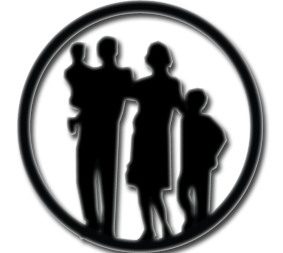 Establishment
“In the beginning”
Matthew 19:4
[Speaker Notes: I. Establishment of the Home
By God “in the beginning.”
Matthew 19:4
Genesis 1:27-28; 2:18-24]
Matthew 19:4
And He answered and said to them, "Have you not read that He who made them at the beginning ‘made them male and female.’”
Establishment
“In the beginning”
Matthew 19:4
Genesis 1:27-28; 2:18-24
[Speaker Notes: I. Establishment of the Home
By God “in the beginning.”
Matthew 19:4
Genesis 1:27-28; 2:18-24]
Structure1 Corinthians 11:3; Ephesians 6:1
[Speaker Notes: II. Structure of the Home
1 Corinthians 11:3; Ephesians 6:1 (God  Christ  Man  Woman  Children)]
1 Corinthians 11:3
But I want you to know that the head of every man is Christ, the head of woman is man, and the head of Christ is God.
Ephesians 6:1
Children, obey your parents in the Lord, for this is right.
Structure1 Corinthians 11:3; Ephesians 6:1
One Man and One Woman For Life
Heterosexual
Genesis 1:27-28
Genesis 2:18-24
Romans 1:26-27
[Speaker Notes: Heterosexual Relationship
Genesis 1:27-28 “said to them” them = man and woman.
Genesis 2:18-24 “not good man should be alone” so he made woman!
Romans 1:26-27 “natural use”
1 Corinthians 7:1-9 (instruction to fulfilling sexual needs, man and woman)
Hebrews 13:4]
Genesis 1:27-28
So God created man in His own image; in the image of God He created him; male and female He created them. 28 Then God blessed them, and God said to them, "Be fruitful and multiply; fill the earth and subdue it; have dominion over the fish of the sea, over the birds of the air, and over every living thing that moves on the earth."
[Speaker Notes: Genesis 1:27-28 “said to them” them = man and woman.]
Genesis 2:18-24
18 And the LORD God said, "It is not good that man should be alone; I will make him a helper comparable to him.“
21 And the LORD God caused a deep sleep to fall on Adam, and he slept; and He took one of his ribs, and closed up the flesh in its place. 22 Then the rib which the LORD God had taken from man He made into a woman, and He brought her to the man. 23 And Adam said: "This is now bone of my bones And flesh of my flesh; She shall be called Woman, Because she was taken out of Man.“ 24 Therefore a man shall leave his father and mother and be joined to his wife, and they shall become one flesh.
[Speaker Notes: Genesis 2:18-24 “not good man should be alone” so he made woman!]
Romans 1:26-27
For this reason God gave them up to vile passions. For even their women exchanged the natural use for what is against nature. 27 Likewise also the men, leaving the natural use of the woman, burned in their lust for one another, men with men committing what is shameful, and receiving in themselves the penalty of their error which was due.
[Speaker Notes: Romans 1:26-27 “natural use”]
Structure1 Corinthians 11:3; Ephesians 6:1
One Man and One Woman For Life
Heterosexual
Genesis 1:27-28
Genesis 2:18-24
Romans 1:26-27
1 Corinthians 7:1-9
Hebrews 13:4
[Speaker Notes: 1 Corinthians 7:1-9 (instruction to fulfilling sexual needs, man and woman)]
Hebrews 13:4
Marriage is honorable among all, and the bed undefiled; but fornicators and adulterers God will judge.
Structure1 Corinthians 11:3; Ephesians 6:1
One Man and One Woman For Life
Monogamous
Matthew 19:5
Genesis 2:18
[Speaker Notes: Monogamous Relationship
Matthew 19:5 “the two” “one flesh” only one. One flesh in marriage. If have multiple wives then have multiple flesh.
Genesis 2:18 “not good to be alone” so made one woman for him. If one wasn’t enough, God would have provided two.]
Matthew 19:5
For this reason a man shall leave his father and mother and be joined to his wife, and the two shall become one flesh.
[Speaker Notes: Matthew 19:5 “the two” “one flesh” only one. One flesh in marriage. If have multiple wives then have multiple flesh.]
Genesis 2:18
And the LORD God said, "It is not good that man should be alone; I will make him a helper comparable to him."
[Speaker Notes: Genesis 2:18 “not good to be alone” so made one woman for him. If one wasn’t enough, God would have provided two.]
Structure1 Corinthians 11:3; Ephesians 6:1
One Man and One Woman For Life
Indissoluble
Matthew 19:6-9
Romans 7:2-3
Matthew 19:6-9
…Therefore what God has joined together, let not man separate.“ 7 They said to Him, "Why then did Moses command to give a certificate of divorce, and to put her away?“ 8 He said to them, "Moses, because of the hardness of your hearts, permitted you to divorce your wives, but from the beginning it was not so. 9 And I say to you, whoever divorces his wife, except for sexual immorality, and marries another, commits adultery; and whoever marries her who is divorced commits adultery."
Matthew 19:6-9
…Therefore what God has joined together, let not man separate.“ 7 They said to Him, "Why then did Moses command to give a certificate of divorce, and to put her away?“ 8 He said to them, "Moses, because of the hardness of your hearts, permitted you to divorce your wives, but from the beginning it was not so. 9 And I say to you, whoever divorces his wife, except for sexual immorality, and marries another, commits adultery; and whoever marries her who is divorced commits adultery."
Romans 7:2-3
For the woman who has a husband is bound by the law to her husband as long as he lives. But if the husband dies, she is released from the law of her husband. 3 So then if, while her husband lives, she marries another man, she will be called an adulteress; but if her husband dies, she is free from that law, so that she is no adulteress, though she has married another man.
Romans 7:2-3
For the woman who has a husband is bound by the law to her husband as long as he lives. But if the husband dies, she is released from the law of her husband. 3 So then if, while her husband lives, she marries another man, she will be called an adulteress; but if her husband dies, she is free from that law, so that she is no adulteress, though she has married another man.
Structure1 Corinthians 11:3; Ephesians 6:1
One Man and One Woman For Life
Children
Genesis 1:28
Genesis 9:1
Genesis 1:28
Then God blessed them, and God said to them, "Be fruitful and multiply; fill the earth and subdue it; have dominion over the fish of the sea, over the birds of the air, and over every living thing that moves on the earth."
Genesis 9:1
So God blessed Noah and his sons, and said to them: "Be fruitful and multiply, and fill the earth.”
Structure1 Corinthians 11:3; Ephesians 6:1
One Man and One Woman For Life
Children
Patriarchal
1 Timothy 2:11-15
1 Timothy 2:11-15
Let a woman learn in silence with all submission. 12 And I do not permit a woman to teach or to have authority over a man, but to be in silence. 13 For Adam was formed first, then Eve. 14 And Adam was not deceived, but the woman being deceived, fell into transgression. 15 Nevertheless she will be saved in childbearing if they continue in faith, love, and holiness, with self-control.
The Christian Home
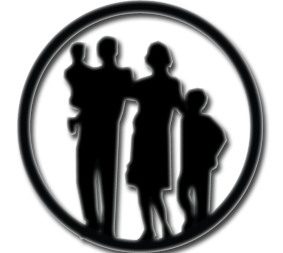 Responsibilities
Man
Love God.
Matthew 22:37; Luke 14:26
Matthew 22:37
You shall love the Lord your God with all your heart, with all your soul, and with all your mind.
Luke 14:26
If anyone comes to Me and does not hate his father and mother, wife and children, brothers and sisters, yes, and his own life also, he cannot be My disciple.
Responsibilities
Man
Love God.
Lead the household. (Deuteronomy 6:6-9)
[Speaker Notes: Lead the household. (Ultimately spiritually Deuteronomy 6:6-9)]
Deuteronomy 6:6-9
And these words which I command you today shall be in your heart. 7 You shall teach them diligently to your children, and shall talk of them when you sit in your house, when you walk by the way, when you lie down, and when you rise up. 8 You shall bind them as a sign on your hand, and they shall be as frontlets between your eyes. 9 You shall write them on the doorposts of your house and on your gates.
Responsibilities
Man
Love God.
Lead the household. (Deuteronomy 6:6-9)
The Wife
1 Corinthians 11:3, Genesis 3:16; Joshua 24:15
[Speaker Notes: 1 Corinthians 11:3, Genesis 3:16 (must rule); Joshua 24:15 (must lead)]
1 Corinthians 11:3
But I want you to know that the head of every man is Christ, the head of woman is man, and the head of Christ is God.
[Speaker Notes: 1 Corinthians 11:3, Genesis 3:16 (must rule); Joshua 24:15 (must lead)]
Genesis 3:16
To the woman He said: "I will greatly multiply your sorrow and your conception; In pain you shall bring forth children; Your desire shall be for your husband, And he shall rule over you."
[Speaker Notes: 1 Corinthians 11:3, Genesis 3:16 (must rule); Joshua 24:15 (must lead)]
Joshua 24:15
And if it seems evil to you to serve the LORD, choose for yourselves this day whom you will serve, whether the gods which your fathers served that were on the other side of the River, or the gods of the Amorites, in whose land you dwell. But as for me and my house, we will serve the LORD.
[Speaker Notes: 1 Corinthians 11:3, Genesis 3:16 (must rule); Joshua 24:15 (must lead)]
Responsibilities
Man
Love God.
Lead the household. (Deuteronomy 6:6-9)
The Wife
1 Corinthians 11:3, Genesis 3:16; Joshua 24:15
1 Peter 3:7
[Speaker Notes: 1 Peter 3:7 (honor-esteem) (Spiritually equal) (weaker vessel – physically)]
1 Peter 3:7
Husbands, likewise, dwell with them with understanding, giving honor to the wife, as to the weaker vessel, and as being heirs together of the grace of life, that your prayers may not be hindered.
Responsibilities
Man
Love God.
Lead the household. (Deuteronomy 6:6-9)
The Wife
1 Corinthians 11:3, Genesis 3:16; Joshua 24:15
1 Peter 3:7
Ephesians 5:25,28-29
[Speaker Notes: Ephesians 5:25,28-29 (selflessness)(love as own body – one flesh)]
Ephesians 5:25,28-29
25 Husbands, love your wives, just as Christ also loved the church and gave Himself for her,
28 So husbands ought to love their own wives as their own bodies; he who loves his wife loves himself. 29 For no one ever hated his own flesh, but nourishes and cherishes it, just as the Lord does the church.
[Speaker Notes: Ephesians 5:25,28-29 (selflessness)(love as own body – one flesh)]
Responsibilities
Man
Love God.
Lead the household. (Deuteronomy 6:6-9)
The Wife
1 Corinthians 11:3, Genesis 3:16; Joshua 24:15
1 Peter 3:7
Ephesians 5:25,28-29
Song of Solomon 4:9-10
Song of Solomon 4:9-10
You have ravished my heart, My sister, my spouse; You have ravished my heart With one look of your eyes, With one link of your necklace. 10 How fair is your love, My sister, my spouse! How much better than wine is your love, And the scent of your perfumes Than all spices!
Responsibilities
Man
Love God.
Lead the household. (Deuteronomy 6:6-9)
The Wife
The children.
Genesis 18:19; Ephesians 6:4; Titus 2:6-8
[Speaker Notes: Genesis 18:19 (Lord speaking of Abraham), Ephesians 6:4, Titus 2:6-8 (leading spiritually)]
Genesis 18:19
For I have known him, in order that he may command his children and his household after him, that they keep the way of the LORD, to do righteousness and justice, that the LORD may bring to Abraham what He has spoken to him.
[Speaker Notes: Genesis 18:19 (Lord speaking of Abraham), Ephesians 6:4, Titus 2:6-8 (leading spiritually)]
Ephesians 6:4
And you, fathers, do not provoke your children to wrath, but bring them up in the training and admonition of the Lord.
[Speaker Notes: Genesis 18:19 (Lord speaking of Abraham), Ephesians 6:4, Titus 2:6-8 (leading spiritually)]
Titus 2:6-8
Likewise, exhort the young men to be sober-minded, 7 in all things showing yourself to be a pattern of good works; in doctrine showing integrity, reverence, incorruptibility, 8 sound speech that cannot be condemned, that one who is an opponent may be ashamed, having nothing evil to say of you.
[Speaker Notes: Genesis 18:19 (Lord speaking of Abraham), Ephesians 6:4, Titus 2:6-8 (leading spiritually)]
Responsibilities
Man
Love God.
Lead the household. (Deuteronomy 6:6-9)
The Wife
The children.
Genesis 18:19; Ephesians 6:4; Titus 2:6-8
Hebrews 12:3-13; Proverbs 23:13-14
[Speaker Notes: Hebrews 12:3-13; Proverbs 23:13-14 (discipline)]
Proverbs 23:13-14
Do not withhold correction from a child, For if you beat him with a rod, he will not die. 14 You shall beat him with a rod, And deliver his soul from hell.
[Speaker Notes: Hebrews 12:3-13; Proverbs 23:13-14 (discipline)]
Responsibilities
Man
Love God.
Lead the household. (Deuteronomy 6:6-9)
The Wife
The children.
Genesis 18:19; Ephesians 6:4; Titus 2:6-8
Hebrews 12:4-13; Proverbs 23:13-14
John 5:20
[Speaker Notes: John 5:20 (God the Father to Son)(affection/phileo)]
John 5:20
For the Father loves the Son, and shows Him all things that He Himself does; and He will show Him greater works than these, that you may marvel.
[Speaker Notes: John 5:20 (God the Father to Son)(affection/phileo)]
Responsibilities
Man
Love God.
Lead the household. (Deuteronomy 6:6-9)
The Wife
The children.
Genesis 18:19; Ephesians 6:4; Titus 2:6-8
Hebrews 12:4-13; Proverbs 23:13-14
John 5:20
Genesis 37:3-4
[Speaker Notes: Genesis 37:3-4 (equality in affection)(provoke children to wrath)]
Genesis 37:3-4
Now Israel loved Joseph more than all his children, because he was the son of his old age. Also he made him a tunic of many colors. 4 But when his brothers saw that their father loved him more than all his brothers, they hated him and could not speak peaceably to him.
[Speaker Notes: Genesis 37:3-4 (equality in affection)(provoke children to wrath)]
Responsibilities
Man
Woman
Love God.
Matthew 22:37; Luke 14:26
Responsibilities
Man
Woman
Love God.
Good wife to husband.
1 Peter 3:1-6
[Speaker Notes: o	1 Peter 3:1-6 (lord – supreme in authority)]
Responsibilities
Man
Woman
Love God.
Good wife to husband.
1 Peter 3:1-6
Ephesians 5:22-24
[Speaker Notes: o	Ephesians 5:22-24 (submission to husbands)]
Ephesians 5:22-24
Wives, submit to your own husbands, as to the Lord. 23 For the husband is head of the wife, as also Christ is head of the church; and He is the Savior of the body. 24  Therefore, just as the church is subject to Christ, so let the wives be to their own husbands in everything.
[Speaker Notes: o	Ephesians 5:22-24 (submission to husbands)]
Responsibilities
Man
Woman
Love God.
Good wife to husband.
1 Peter 3:1-6
Ephesians 5:22-24
Titus 2:4
[Speaker Notes: o	Titus 2:4 (love philandros – fond of man, affectionate)]
Responsibilities
Man
Woman
Love God.
Good wife to husband.
Homemaker. (Titus 2:5; 1 Timothy 5:14)
1 Timothy 5:14
Therefore I desire that the younger widows marry, bear children, manage the house, give no opportunity to the adversary to speak reproachfully.
Responsibilities
Man
Woman
Love God.
Good wife to husband.
Homemaker. (Titus 2:5; 1 Timothy 5:14)
Proverbs 25:24
Proverbs 25:24
It is better to dwell in a corner of a housetop, Than in a house shared with a contentious woman.
Responsibilities
Man
Woman
Love God.
Good wife to husband.
Homemaker. (Titus 2:5; 1 Timothy 5:14)
Proverbs 25:24
Proverbs 31:10-31
Responsibilities
Man
Woman
Love God.
Good wife to husband.
Homemaker. (Titus 2:5; 1 Timothy 5:14)
Proverbs 25:24
Proverbs 31:10-31
2 Timothy 1:5; Titus 2:3-5
[Speaker Notes: o	2 Timothy 1:5; Titus 2:3-5 (spiritual leaders)]
2 Timothy 1:5
When I call to remembrance the genuine faith that is in you, which dwelt first in your grandmother Lois and your mother Eunice, and I am persuaded is in you also.
[Speaker Notes: o	2 Timothy 1:5; Titus 2:3-5 (spiritual leaders)]
Titus 2:3-5
The older women likewise, that they be reverent in behavior, not slanderers, not given to much wine, teachers of good things-- 4 that they admonish the young women to love their husbands, to love their children, 5 to be discreet, chaste, homemakers, good, obedient to their own husbands, that the word of God may not be blasphemed.
[Speaker Notes: o	2 Timothy 1:5; Titus 2:3-5 (spiritual leaders)]
Responsibilities
Man
Woman
Children
Love God.
Matthew 22:37; Luke 14:26
Responsibilities
Man
Woman
Children
Love God.
Obey their parents.
Ephesians 6:1-3
Ephesians 6:1-3
Children, obey your parents in the Lord, for this is right. 2 “Honor your father and mother," which is the first commandment with promise: 3 “That it may be well with you and you may live long on the earth."
Responsibilities
Man
Woman
Children
Love God.
Obey their parents.
Ephesians 6:1-3
Luke 2:46-51
Responsibilities
Man
Woman
Children
Love God.
Obey their parents.
Ephesians 6:1-3
Luke 2:46-51
Colossians 3:20
Colossians 3:20
Children, obey your parents in all things, for this is well pleasing to the Lord.
Responsibilities
Man
Woman
Children
Love God.
Obey their parents.
Ephesians 6:1-3
Luke 2:46-51
Colossians 3:20
Exodus 21:15, 17; Deuteronomy 21:18-21; Proverbs 30:17
[Speaker Notes: o	Taken very seriously in OT (Exodus 21:15, 17; Deuteronomy 21:18-21; Proverbs 30:17)]
Exodus 21:15, 17
15 "And he who strikes his father or his mother shall surely be put to death.
 17 "And he who curses his father or his mother shall surely be put to death.
[Speaker Notes: o	Taken very seriously in OT (Exodus 21:15, 17; Deuteronomy 21:18-21; Proverbs 30:17)]
Deuteronomy 21:18-21
If a man has a stubborn and rebellious son who will not obey the voice of his father or the voice of his mother, and who, when they have chastened him, will not heed them, 19 then his father and his mother shall take hold of him and bring him out to the elders of his city, to the gate of his city. 20 And they shall say to the elders of his city, 'This son of ours is stubborn and rebellious; he will not obey our voice; he is a glutton and a drunkard.‘ 21 Then all the men of his city shall stone him to death with stones; so you shall put away the evil from among you, and all Israel shall hear and fear.
[Speaker Notes: o	Taken very seriously in OT (Exodus 21:15, 17; Deuteronomy 21:18-21; Proverbs 30:17)]
Proverbs 30:17
The eye that mocks his father, And scorns obedience to his mother, The ravens of the valley will pick it out, And the young eagles will eat it.
[Speaker Notes: o	Taken very seriously in OT (Exodus 21:15, 17; Deuteronomy 21:18-21; Proverbs 30:17)]
Responsibilities
Man
Woman
Children
The Christian Home
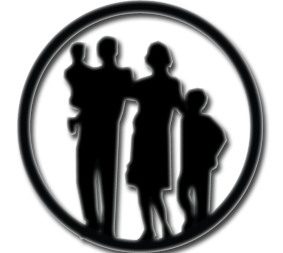